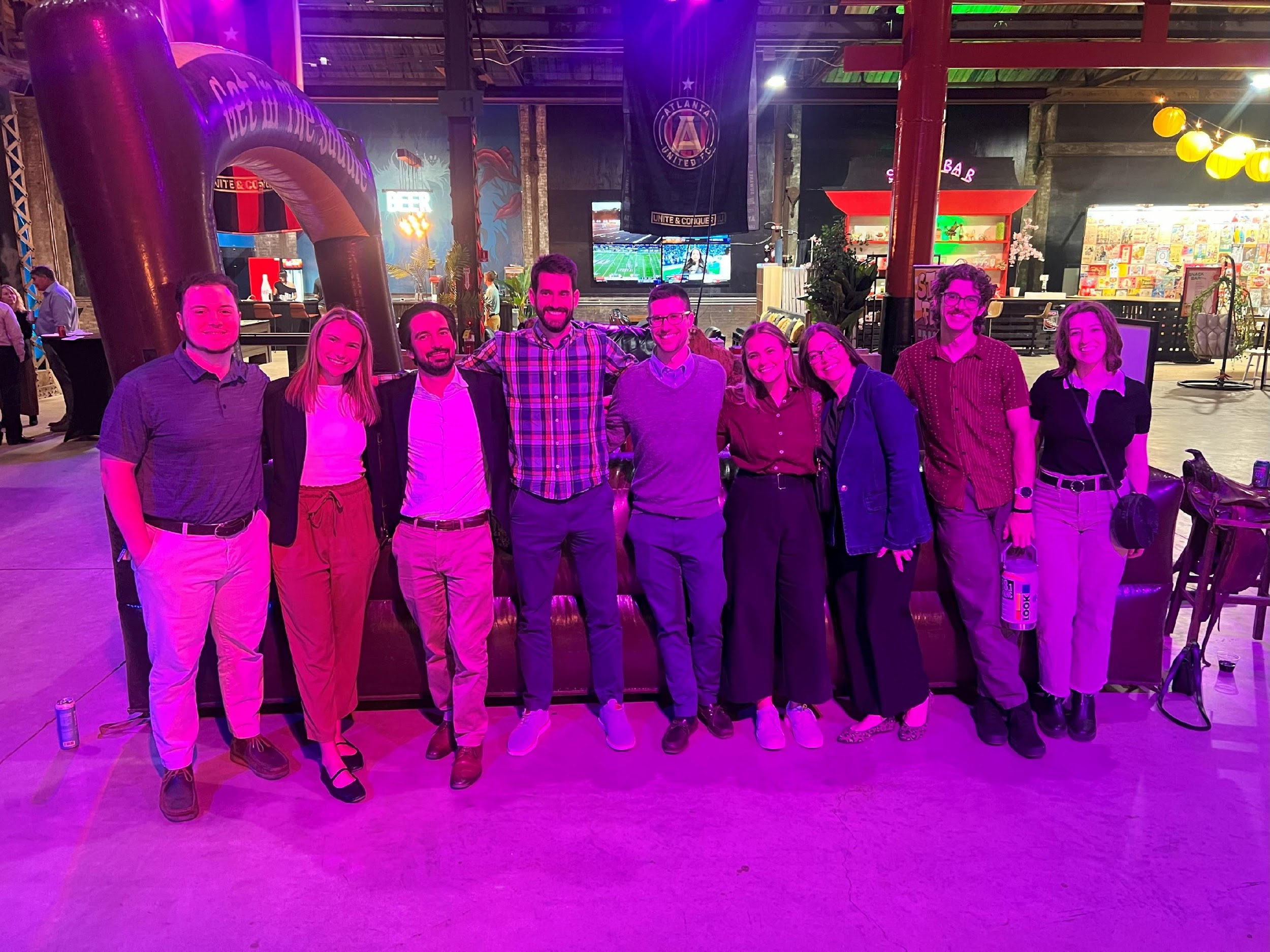 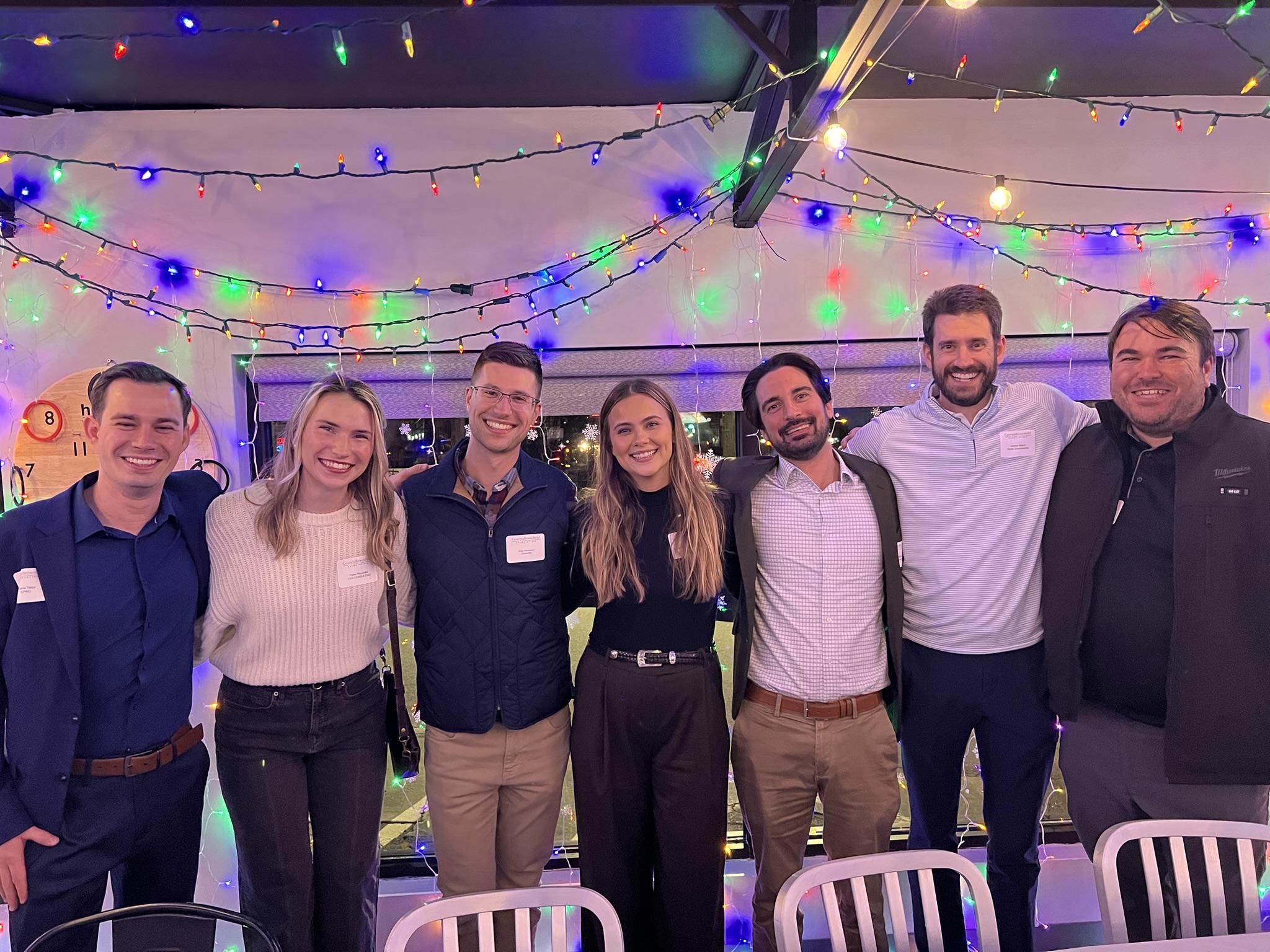 Young Professionals Committee
About Us
2024 Recap
2025 Preview
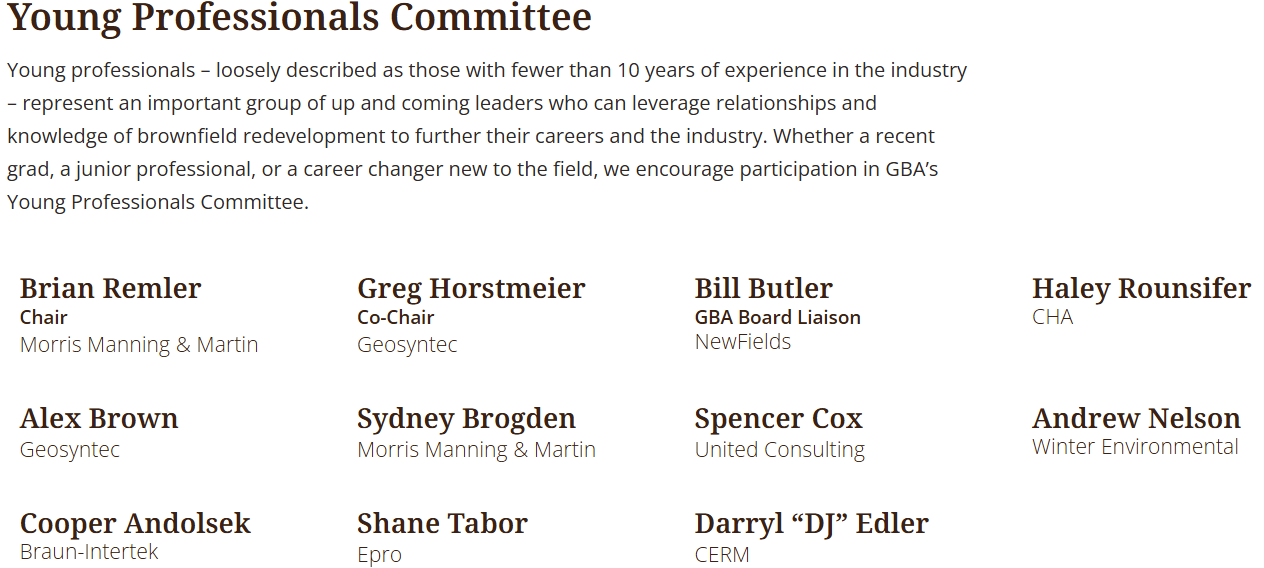 Brad Edwards
United Consulting
Stefanie Gugolz
GEI Consultants
Rosco Peters 
ERM
Braun Intertec
GBA YPCSteering Committee: 2025
Student Outreach 
Haley
 Spencer
Stefanie
Recruitment
 Shane 
Sydney
Volunteering
Cooper
Haley
Stefanie
Secretary 
Sydney
 Cooper
Marketing / Sponsorship
 Andrew 
Shane
Event Coordination & Programming 
Brian
Rosco, DJ, Brad
Chair
Brian Remler
Co-Chair
Greg Horstmeier
Reach Out / Coord. Sponsors (cold / warm calls)
Prepare Meeting Minutes
Reach Out / Coord. Events
Draft Emails for GBA
Liaising with GBA
Outreach to University Students / Faculty
Circulate Minutes
Take Photos and Post to LinkedIn
Research & Reach Out
Venue & Logistics Coord.
LinkedIn / Plug YPC
Create / Circulate Surveys
Coord. on-campus and student involvement
Coord. w/ other professional orgs
Lower-stakes networking
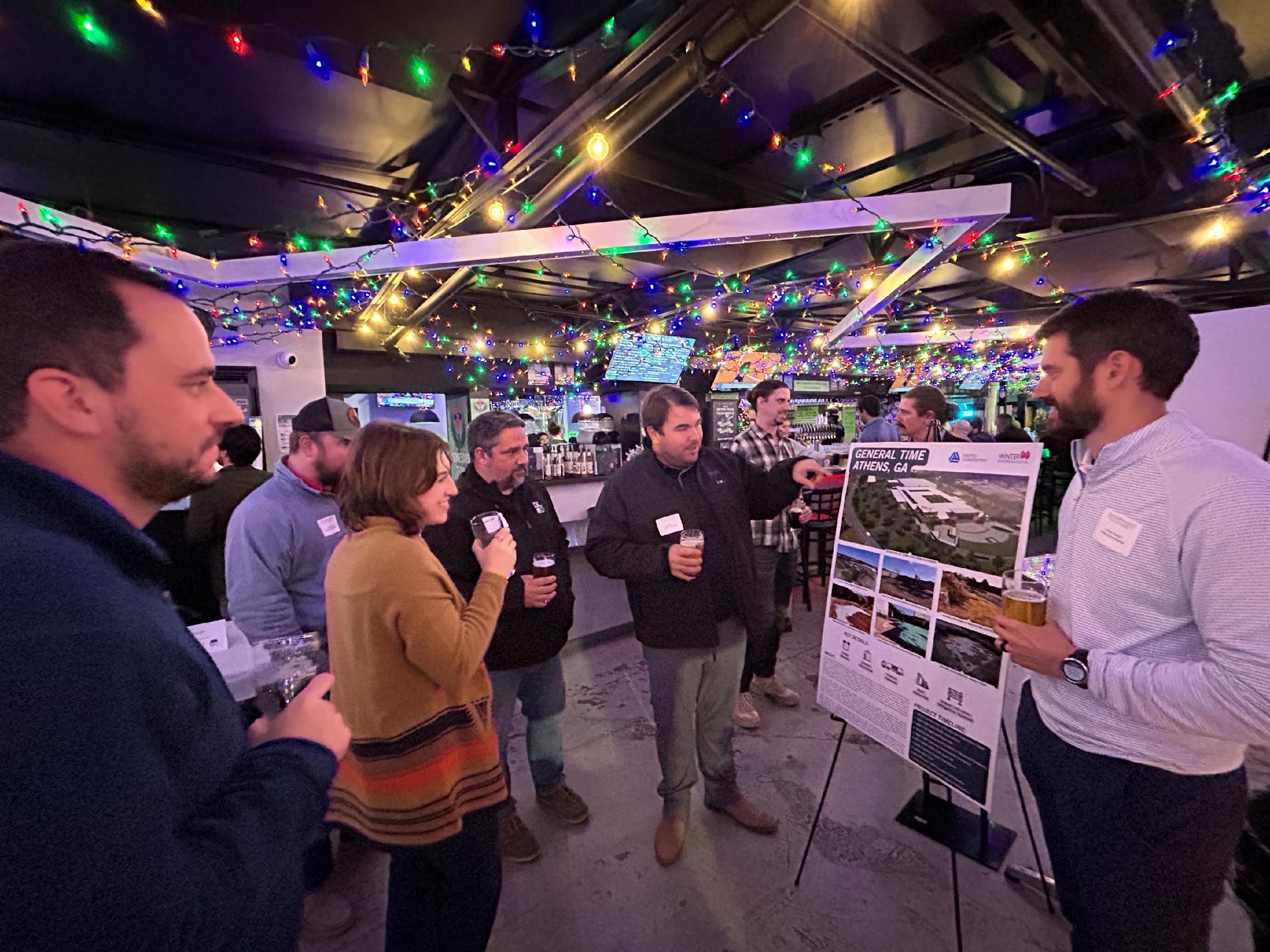 YPC Events
Educational opportunities
Public speaking & leadership opportunities
Volunteering
Student Outreach
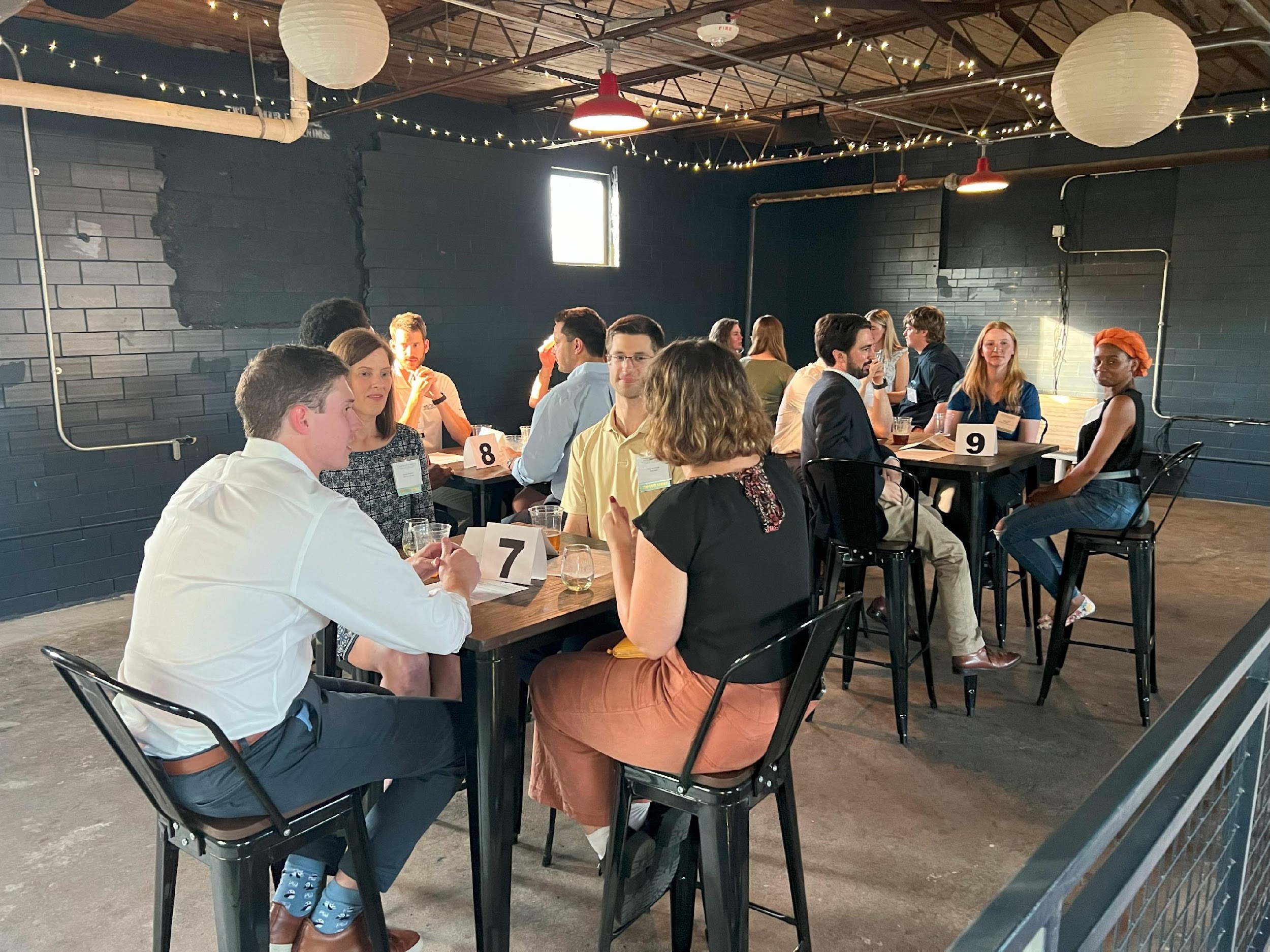 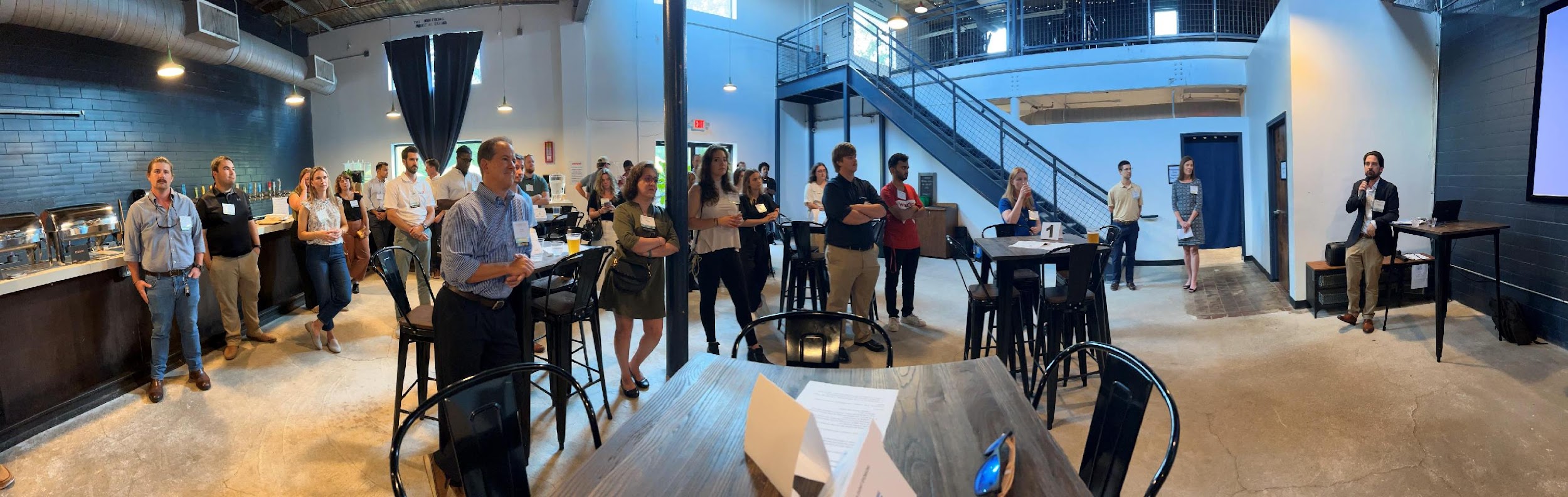 YPC Kickoff: Speed-Networking
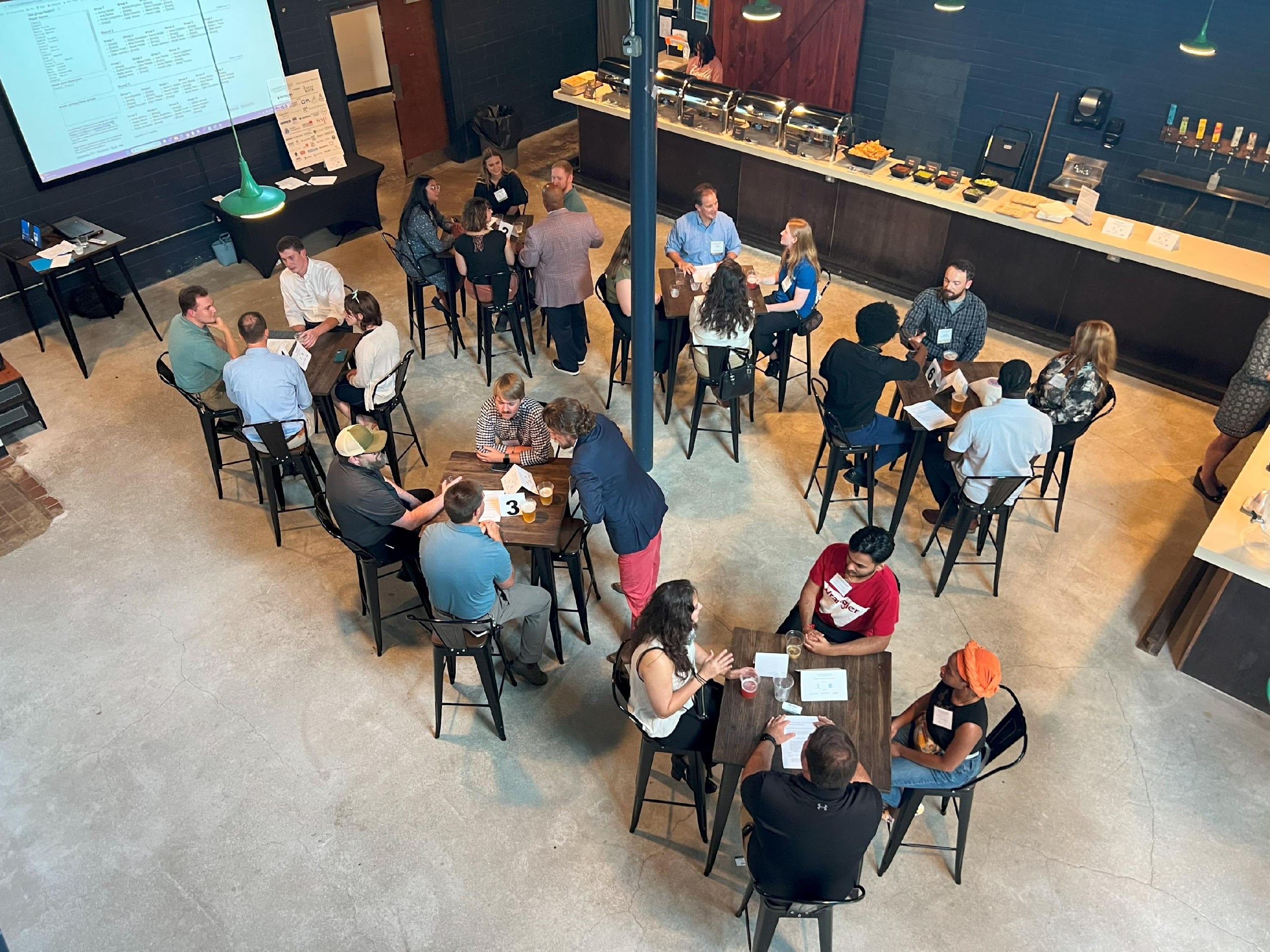 August 2024
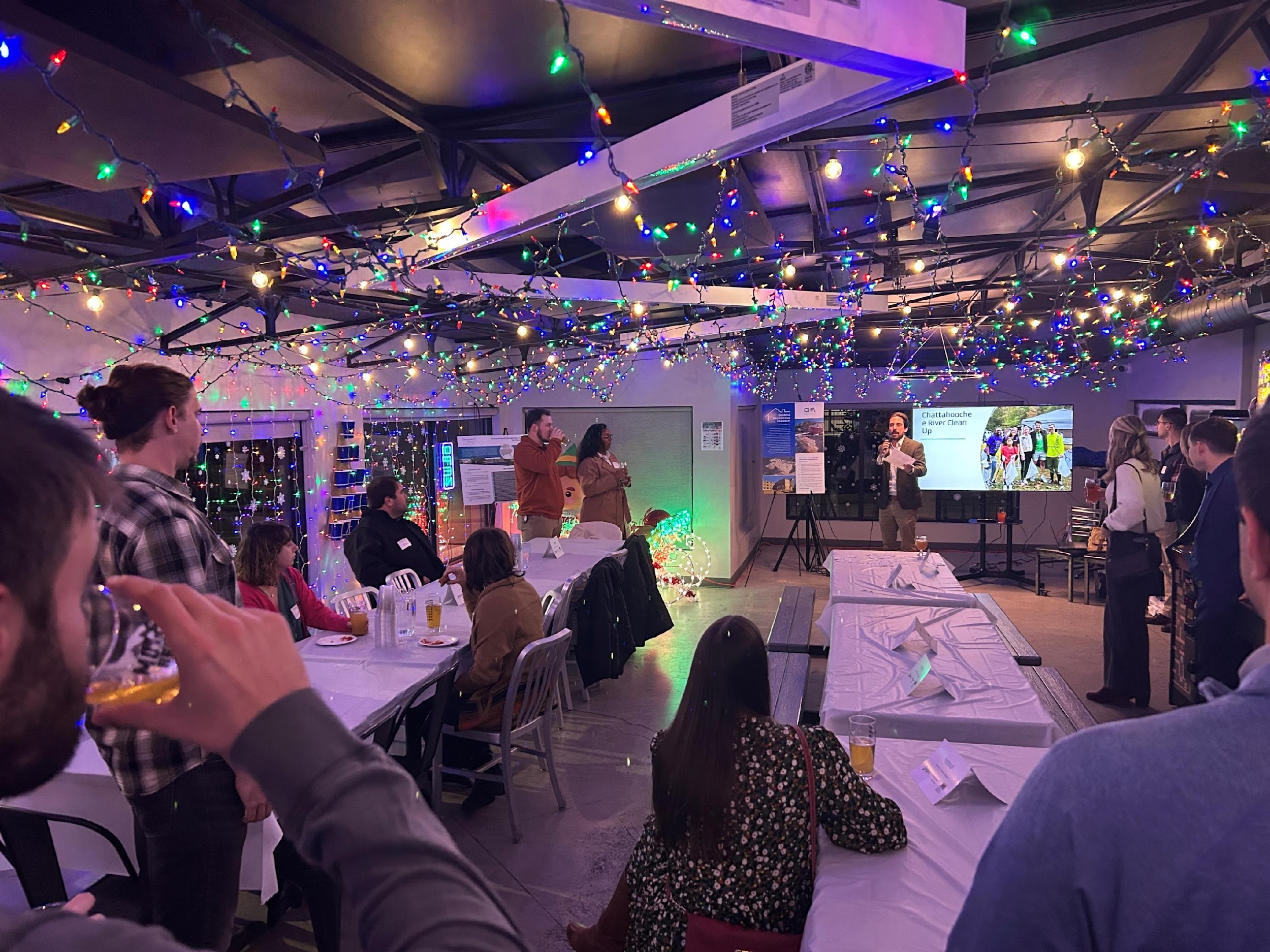 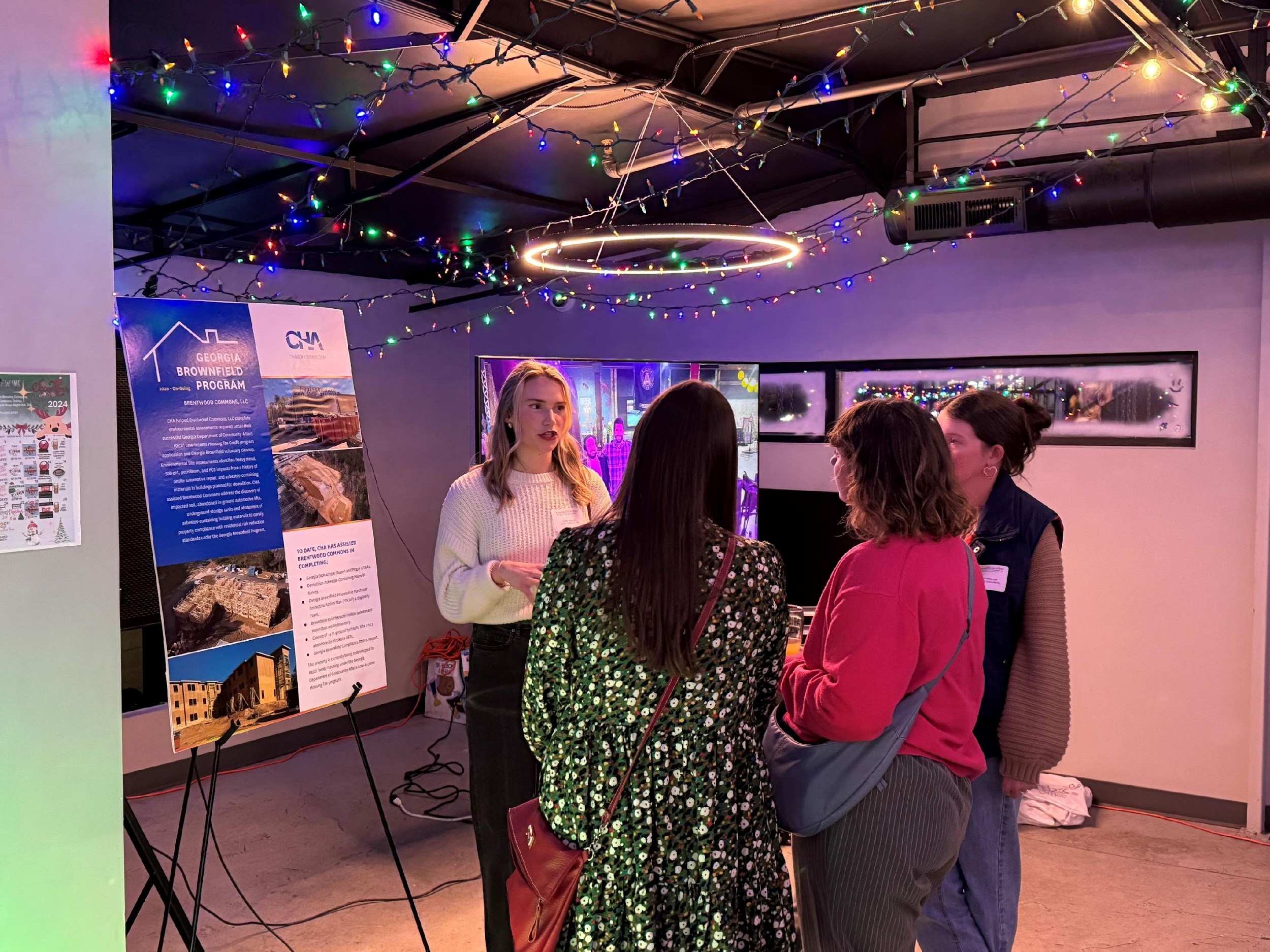 YPC Holiday Happy Hour & Poster Session
December 2024
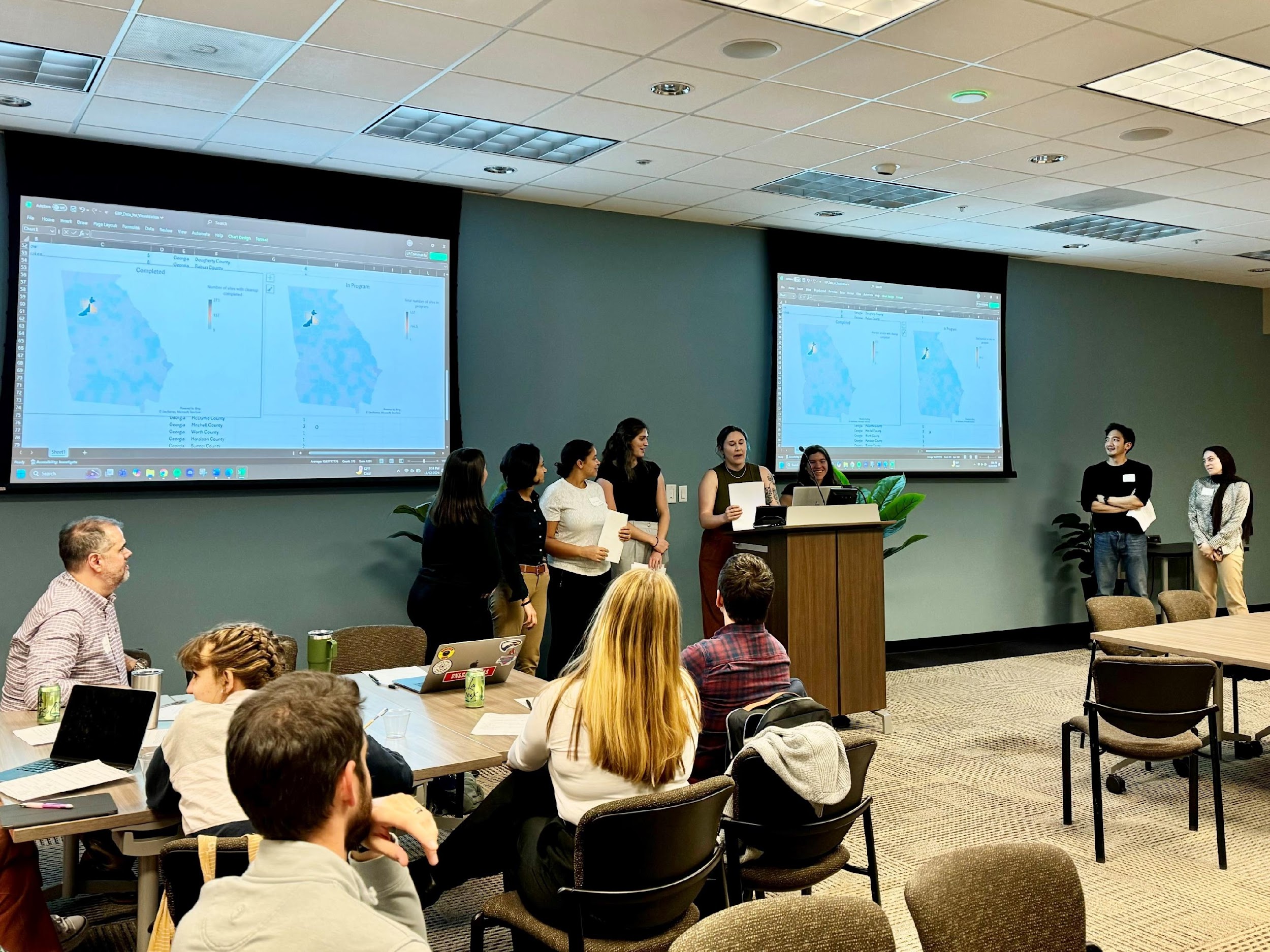 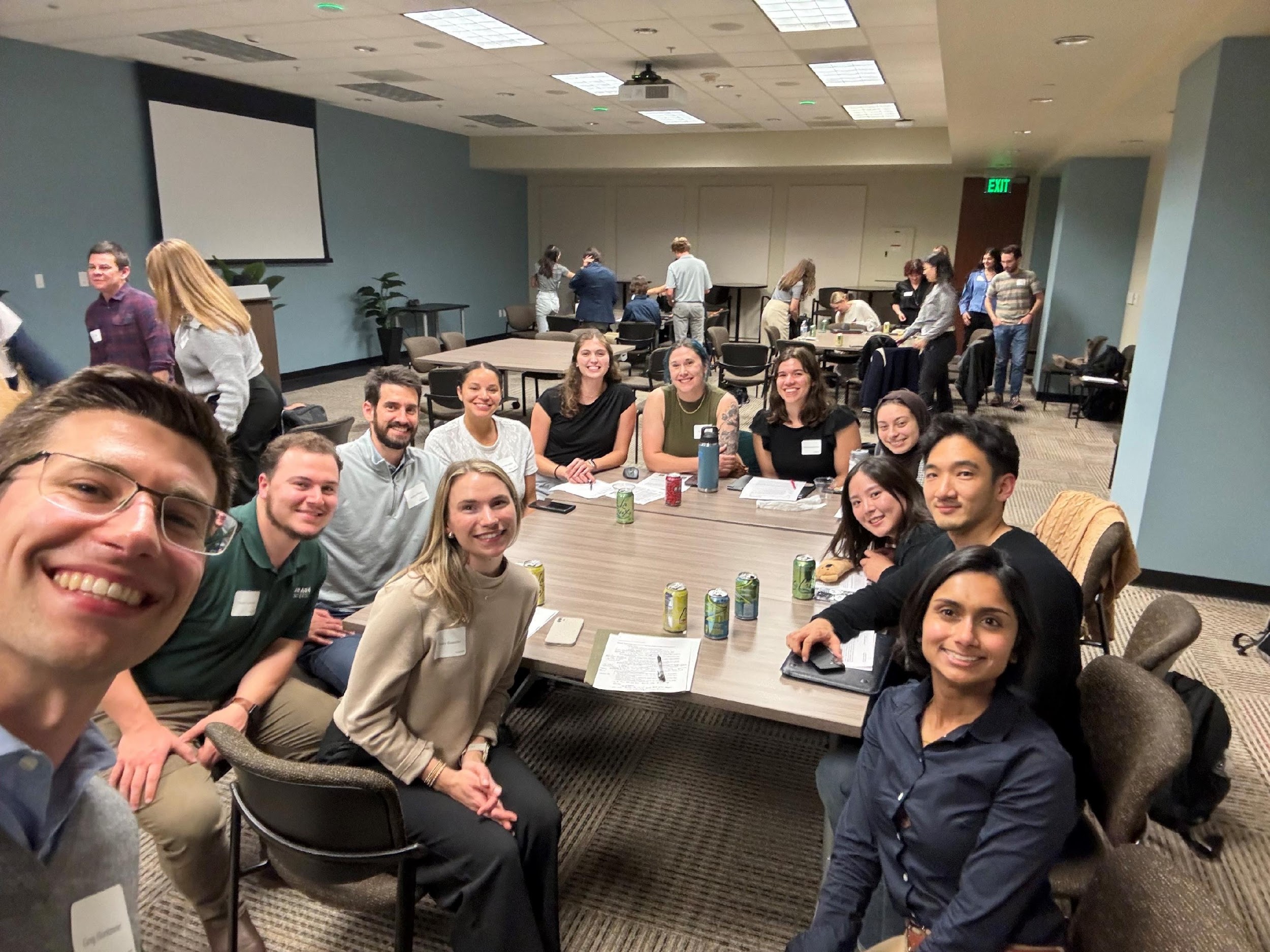 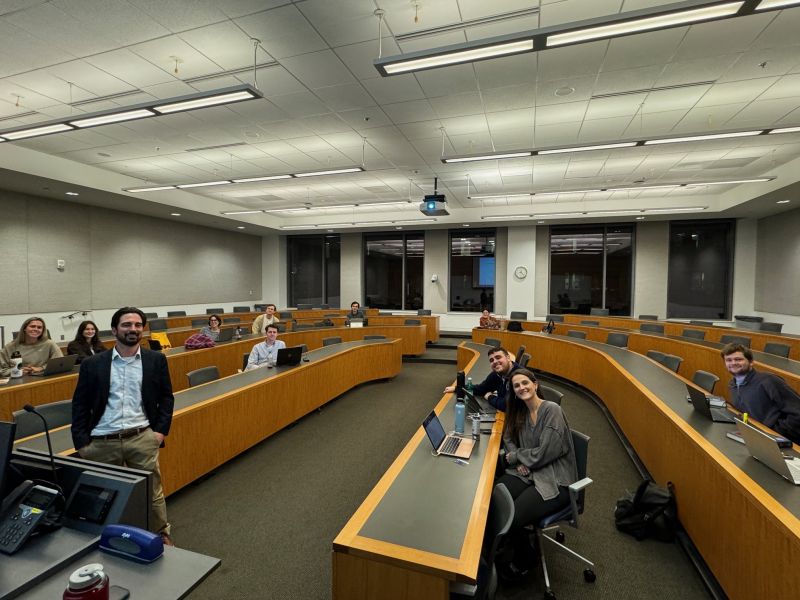 Student Outreach
Georgia State Law 
 	(Oct. 2024)
Georgia Tech Sustainability Problem Solving Night 	(Nov. 2024)
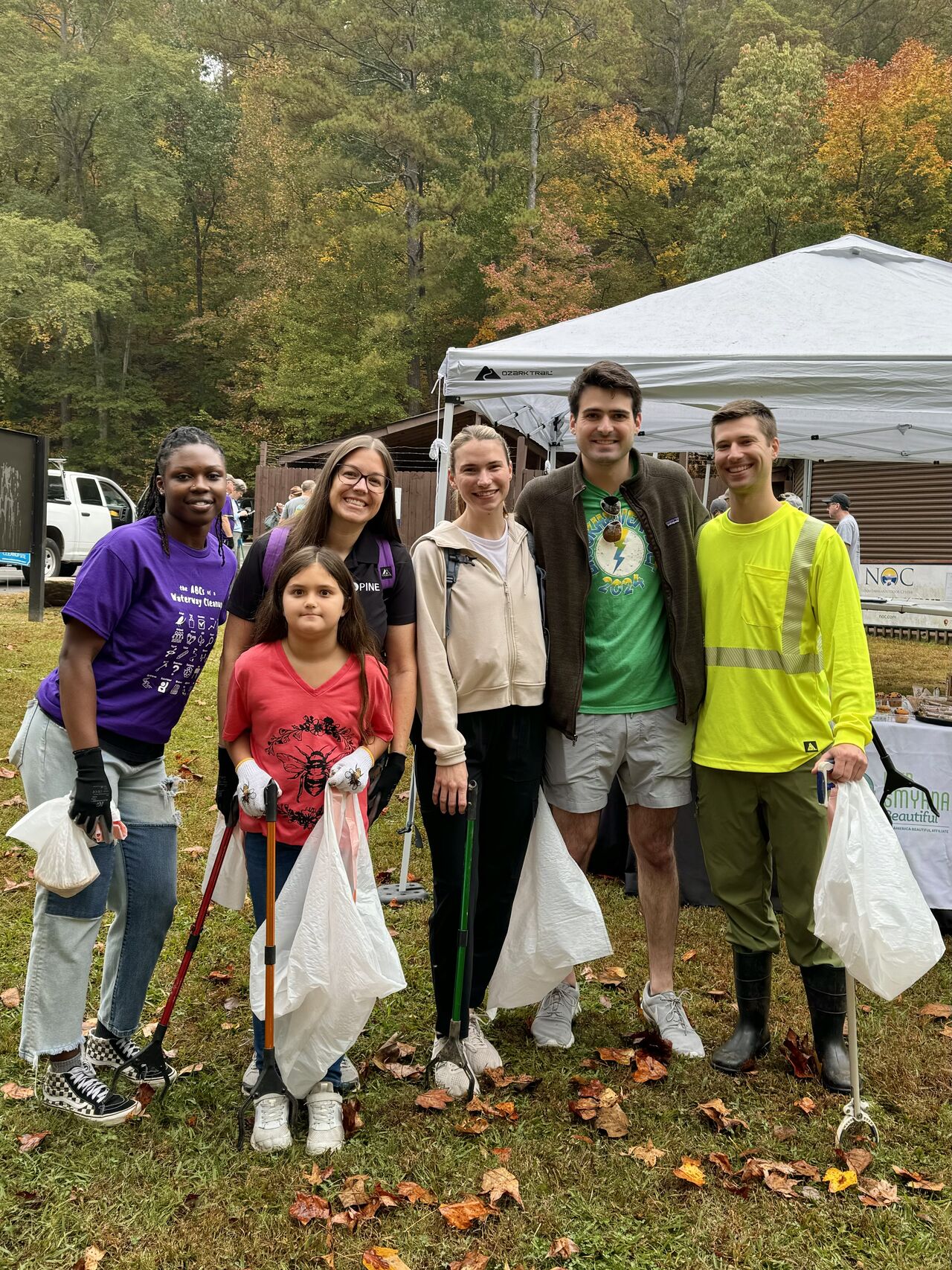 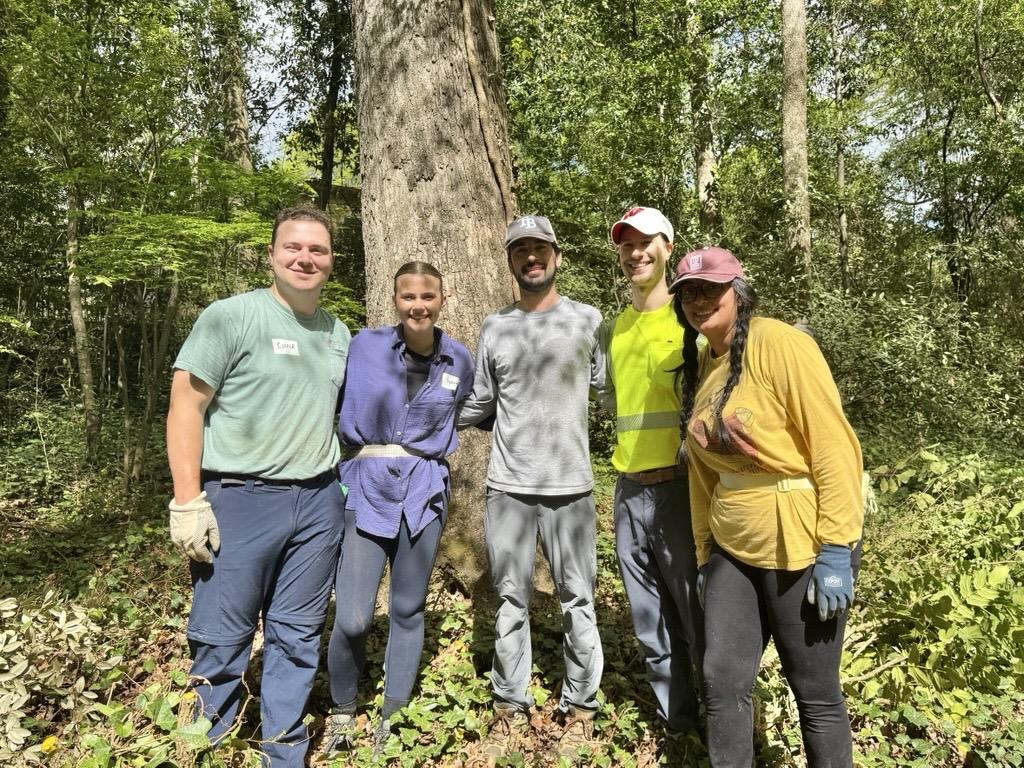 Volunteering Events
Chattahoochee River Clean Up 
Rivers Alive, Nov. 2024
Frazer Forest Restoration 
Trees Atlanta, April 2025
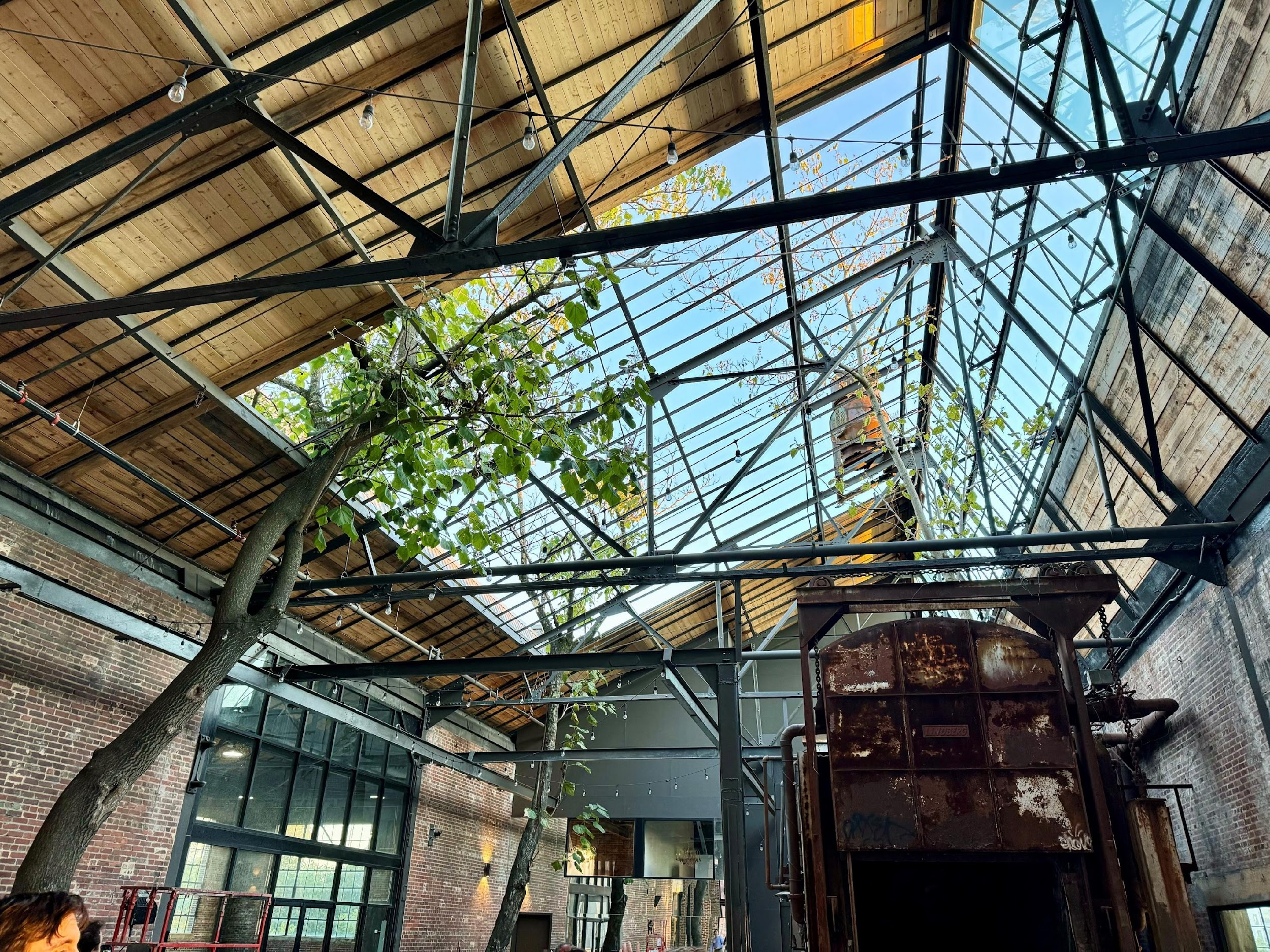 2025 Preview
Virtual Lunch & Learns
Speed Networking 
Activity (e.g., Top Golf) 
Potential Field Trip
Holiday Happy Hour
Student Outreach
Volunteering Opportunities
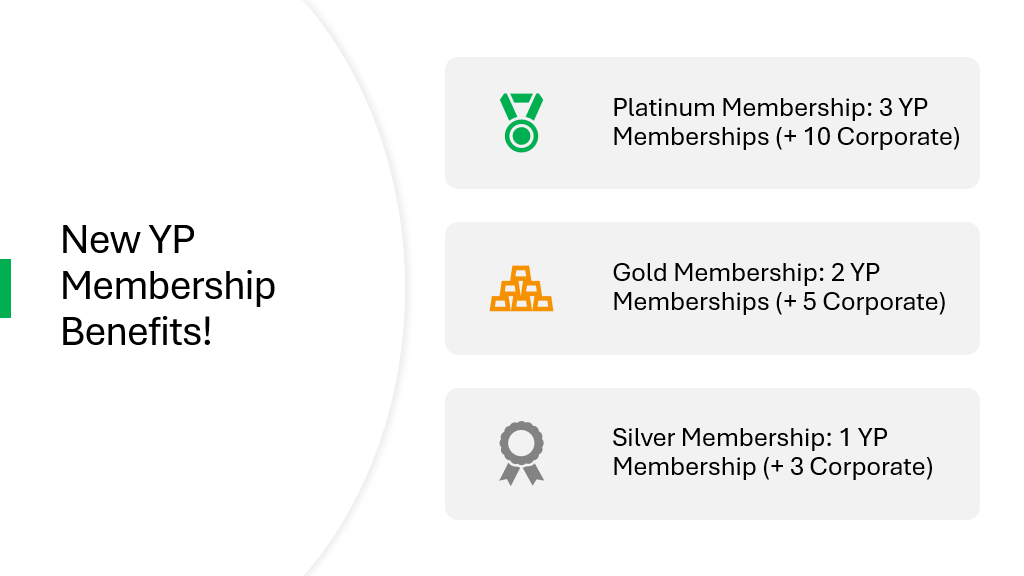